FURTHER READING
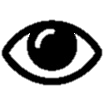 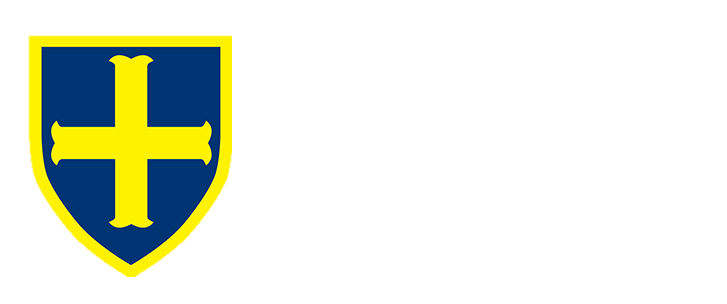 KEY KNOWLEDGE
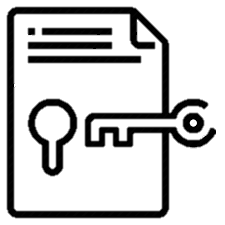 https://www.bbc.co.uk/bitesize/topics/z83rkqt
https://corbettmaths.com/contents/
https://www.pearsonactivelearn.com/app/library
Two step equation
Equations are mathematical sentences that contains an equals symbol, e.g. 2x + 3 = 7

Operations in maths refers to how you change a number, e.g. to add, subtract, multiply, divide, squaring and so on.

Inverse refers to the opposite of another operation, e.g. the inverse of addition is subtraction.

Inequalities are the relationships between two expressions which are not equal to one another. The symbols used for inequalities are <, >, ≤, ≥ and  ≠.
One step equation
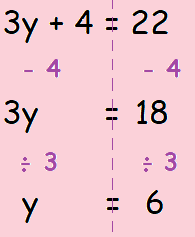 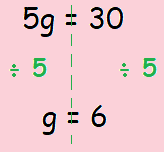 MATHS
Y7 Equations
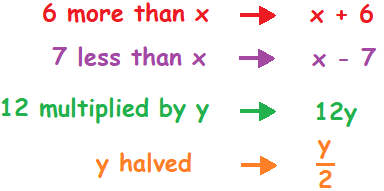 Equation with the 
unknown on both sides
Equation with brackets
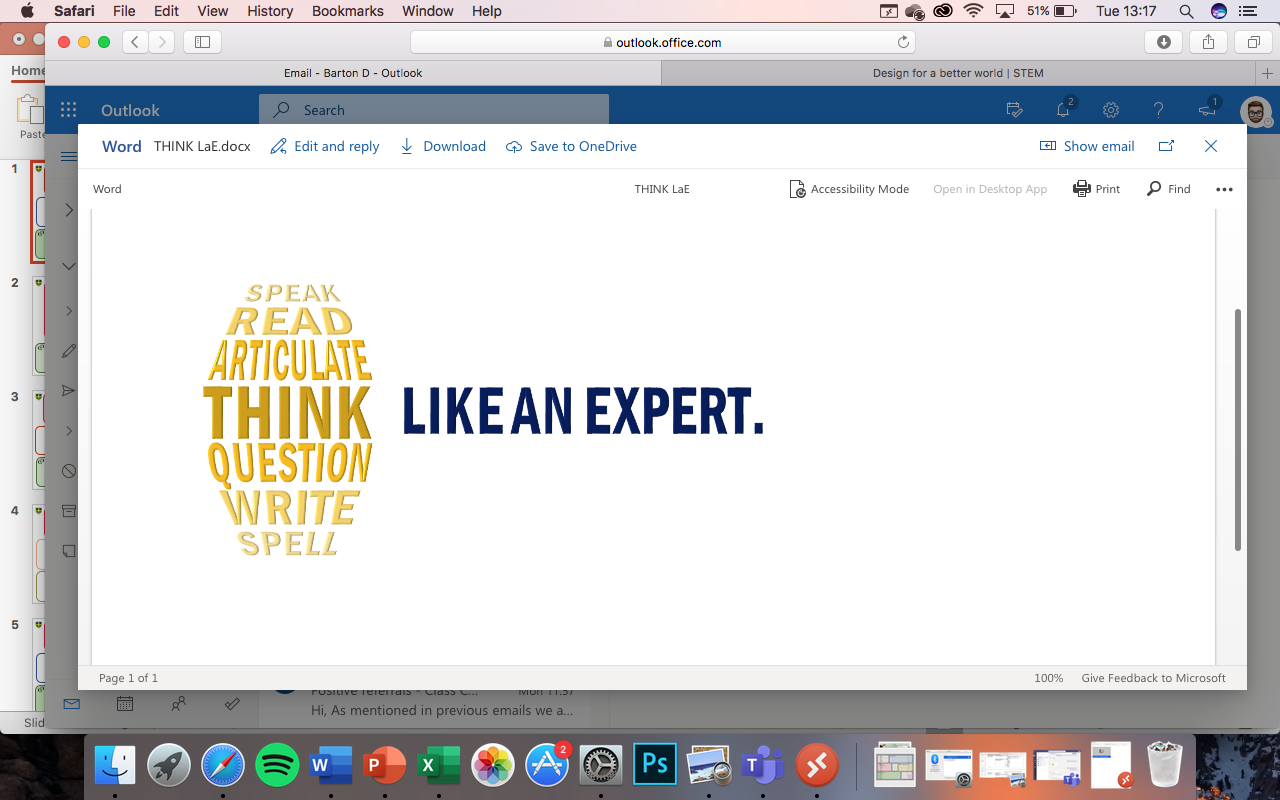 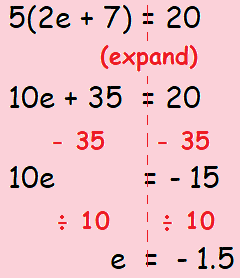 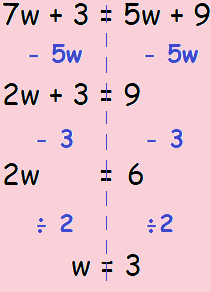 Use the number line to show the values that satisfy each inequality …
KEY VOCAB
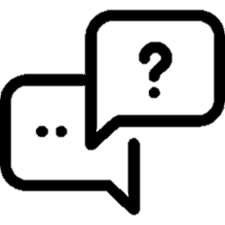 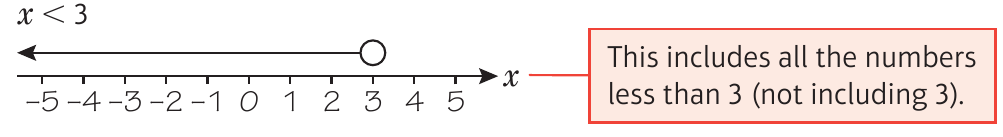 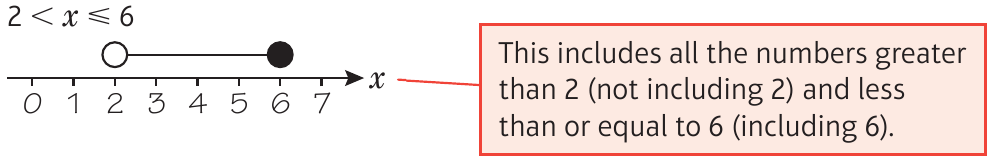